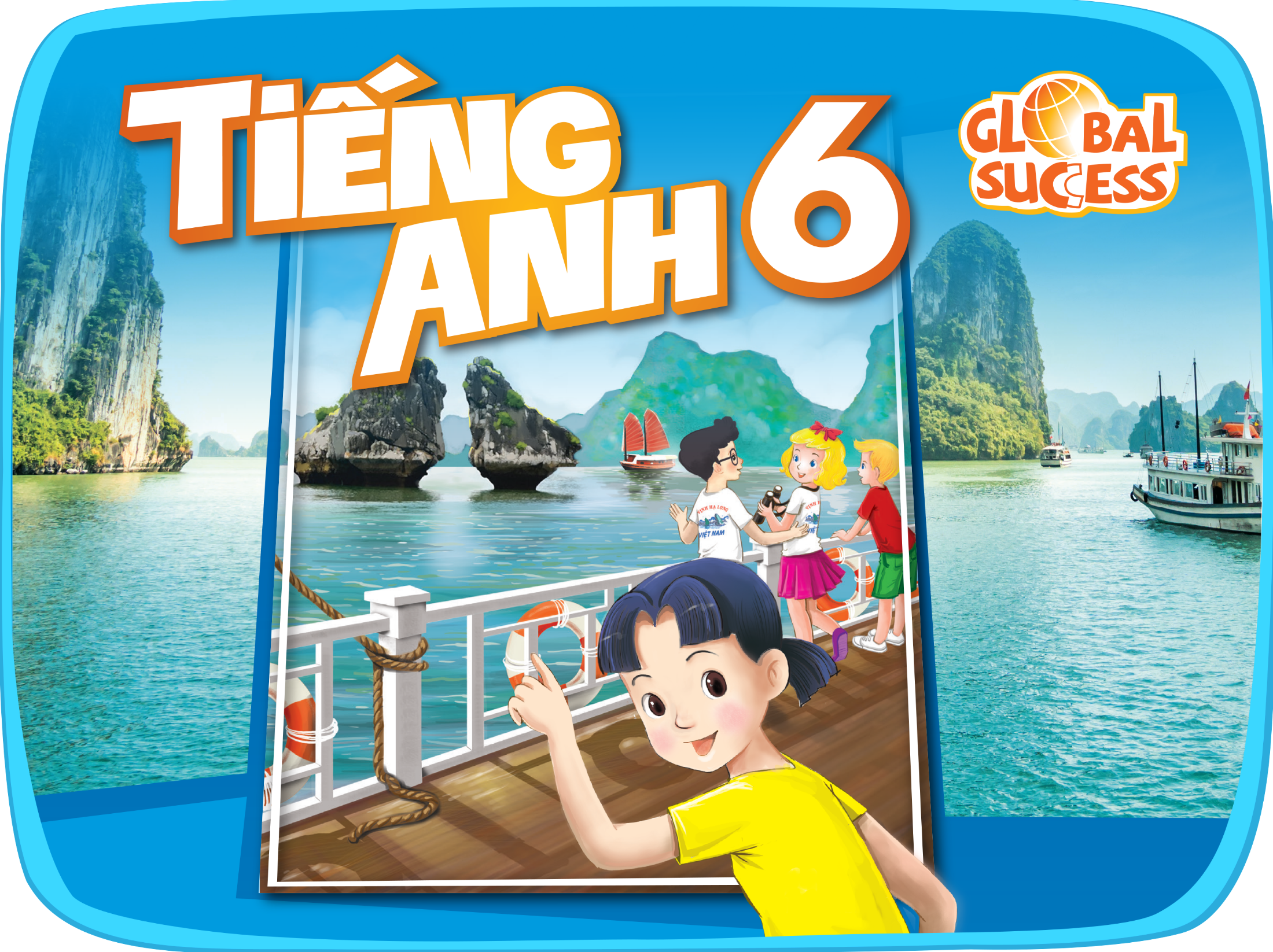 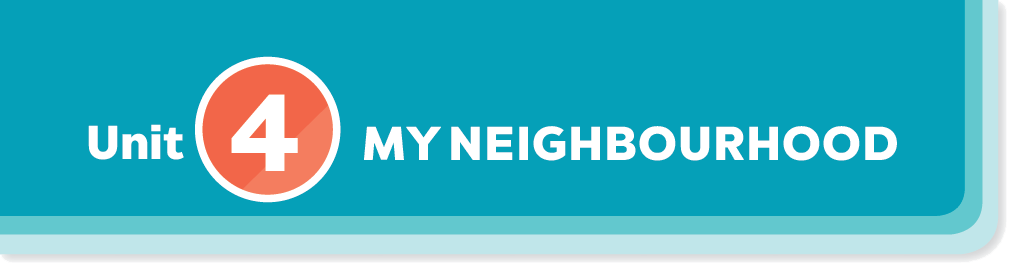 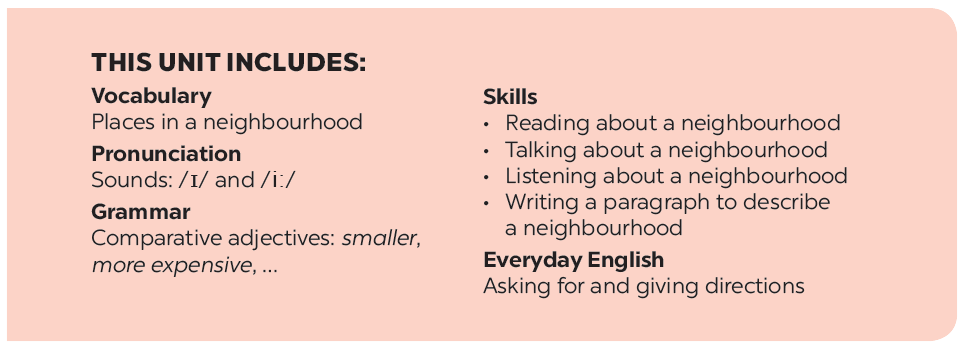 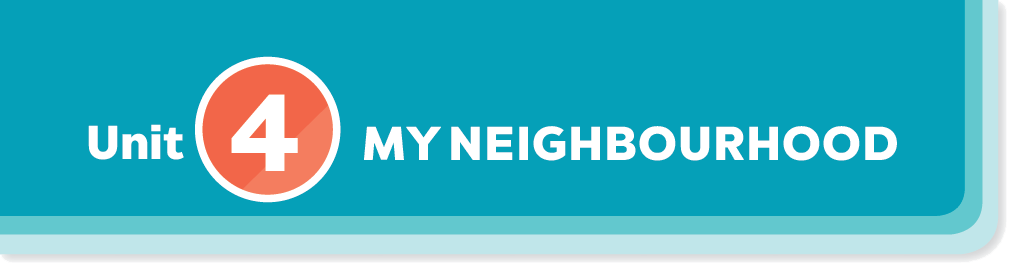 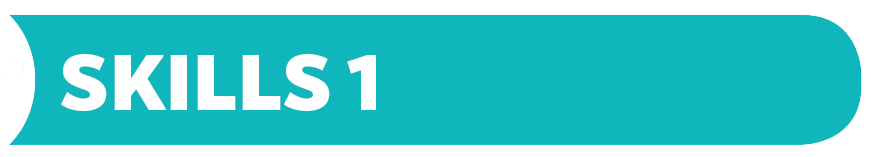 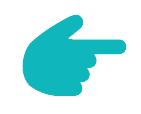 Reading
Speaking
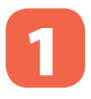 Read Khang’s blog. Look at the words in the box, then find them in the text and underline them. What do they mean?
Make notes about your neighbourhood. Think about what you like / dislike about it.
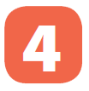 Read Khang’s blog again and fill the table with the information.
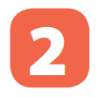 Work in pairs. Ask and answer about what you like and dislike about your neighbourhood.
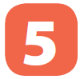 Read Khang’s blog again. Then answer the questions.
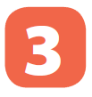 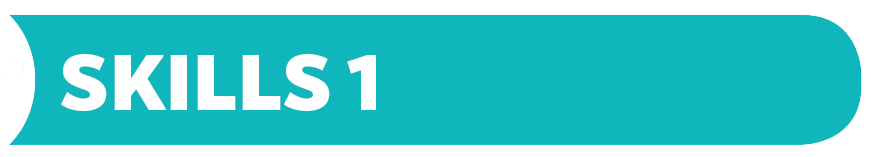 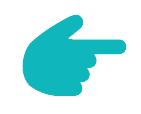 Reading
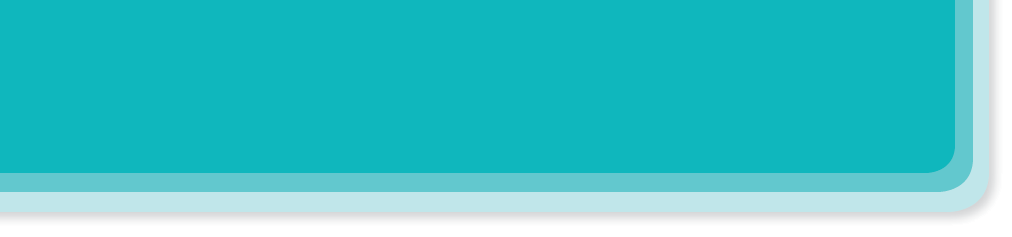 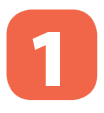 Read Khang’s blog. Look at the words in the box, then find them in the text and underline them. What do they mean?
suburbs
dislike
outdoor
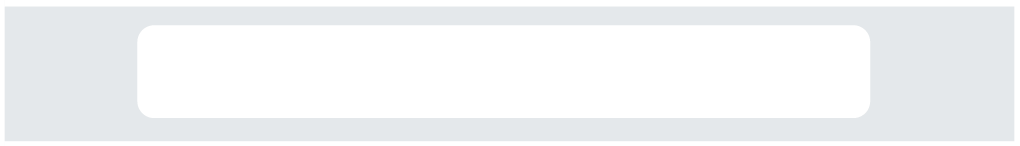 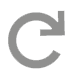 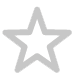 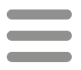 http://www.myblog.com.vn/Khang
KHANG’S BLOG
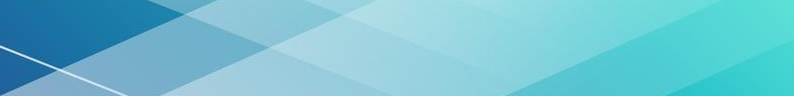 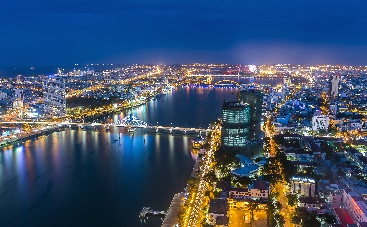 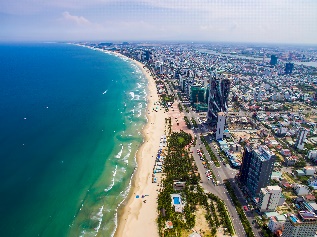 Friday, December 23rd ...
MY NEIGHBOURHOOD
I live in the suburbs of Da Nang City. There are many things I like about my neighbourhood. 
It’s great for outdoor activities because it has beautiful parks, sandy beaches and fine weather. There’s almost everything I need here: shops, restaurants, and markets. The people here are friendlier, and the food is better than in other places. 
However, there are two things I dislike about it: there are many modern buildings and offices; and the streets are busy and crowded.
Posted by Khang at 4:55 PM
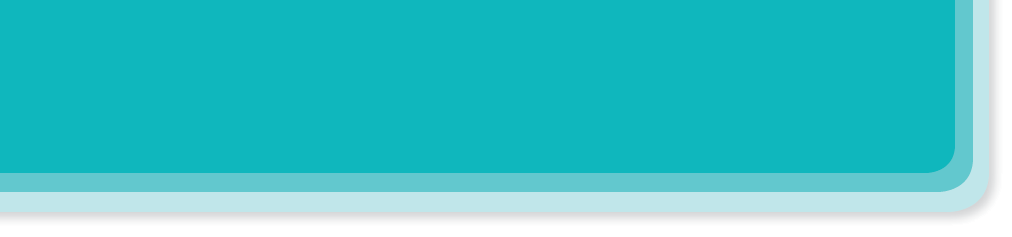 Read Khang’s blog again and fill the table with the information.
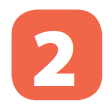 beautiful parks
modern buildings and offices
sandy beaches
busy and crowed streets
fine weather
shops, restaurant, markets
friendly people
good food
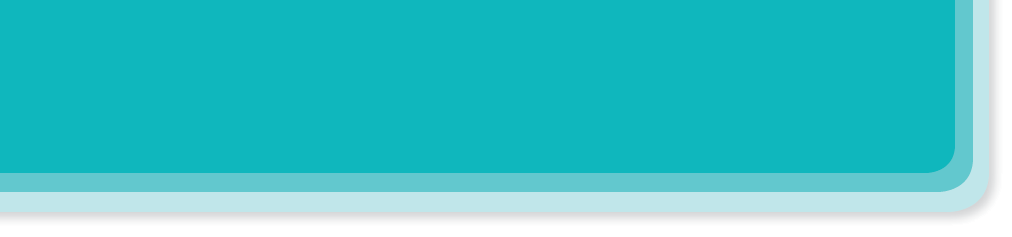 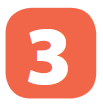 Read Khang’s blog again. Then answer the questions.
1.
Where is khang’s neighbourhood?
2.
Why is his neighbourhood great for outdoor activities?
It is in the suburbs of Da Nang City.
How are the streets in his neighbourhood?
4.
Because it has beautiful parks, sandy beaches and fine weather.
What are the people in his neighbourhood like?
3.
They are very friendly.
They are busy and crowed.
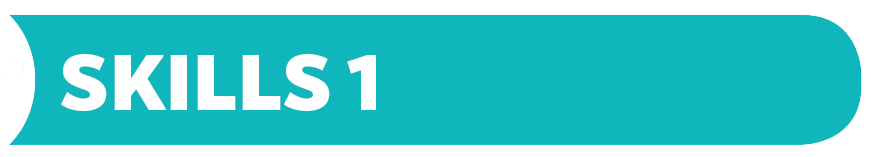 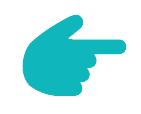 Speaking
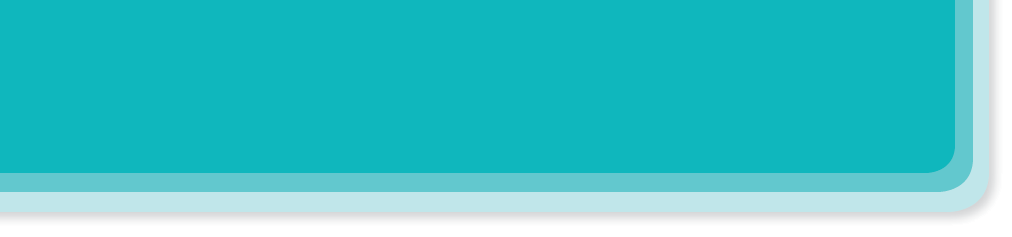 Make notes about your neighbourhood. 
Think about what you like / dislike about it.
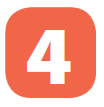 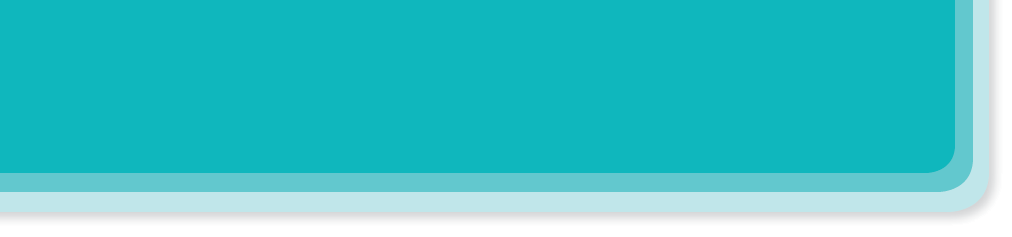 Work in pairs. Ask and answer about what you like and dislike about your neighbourhood.
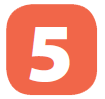 Example:
A: Where do you live?
B: I live in the suburbs of Da Nang City. 
A: What do you like about it?
B: The weather is fine. The people are friendly
     and the food is good.
A: What do you dislike about it?
B: The streets are busy and crowded.
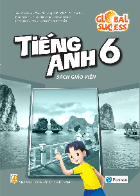 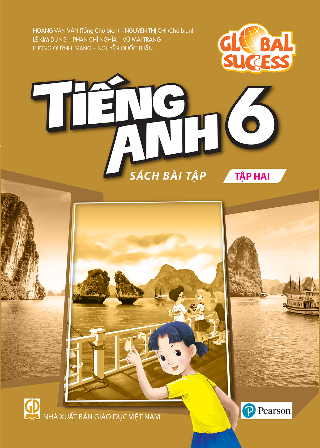 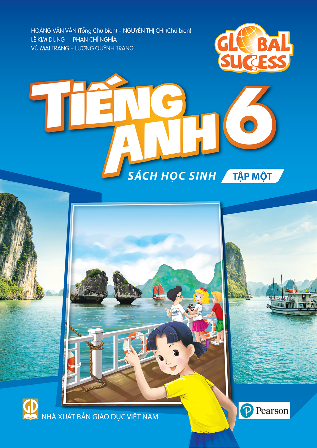 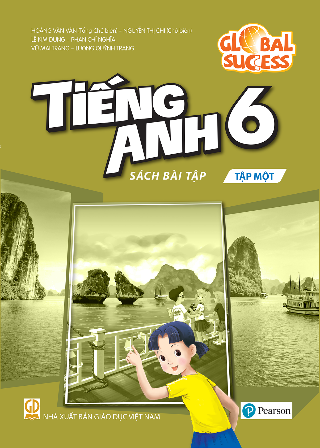 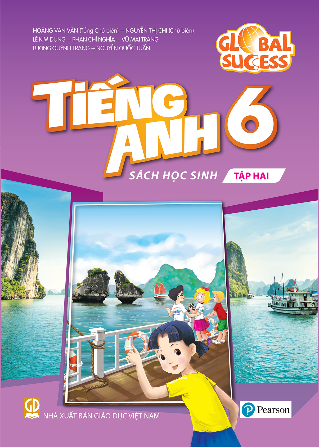 Website: hoclieu.vn
Fanpage: facebook.com/www.tienganhglobalsuccess.vn/